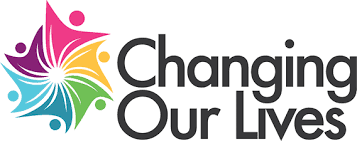 Where’s the oomph!
Lessons from research
Zeze Sohawon

Anne-Marie Glasby, November 2023
Why are we stuck in hospital?
University of Birmingham and Changing Our Lives
2 year study 
Funded by the National Institute for Health and Care Research (NIHR) Health and Social Care Delivery Research (HSDR) programme
Background to research
Many people spend longer than they should in hospital
This means that they can not lead their chosen lives in the community
It also puts them at risk of harm
It is not a good use of public money
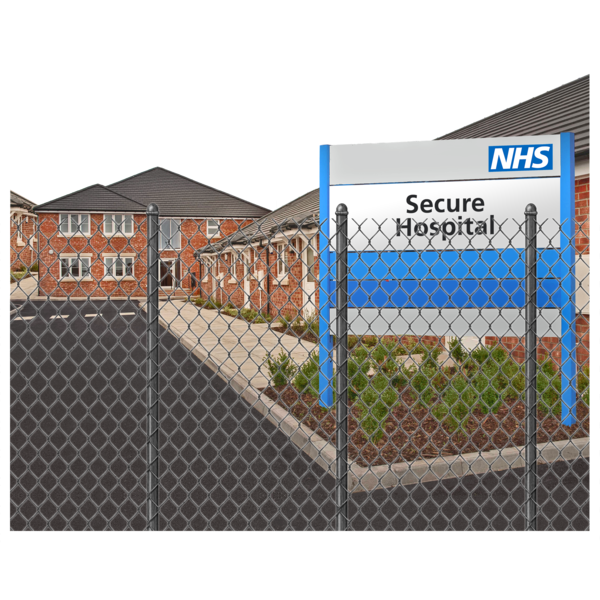 Methodology
We wanted to learn of people’s lived experience of being ‘stuck in hospital’
We spoke to 27 people with a learning disability and/or autistic people in 3 case study sites
Also spoke with families, front line staff, commissioners, advocates and community based providers
Reference group
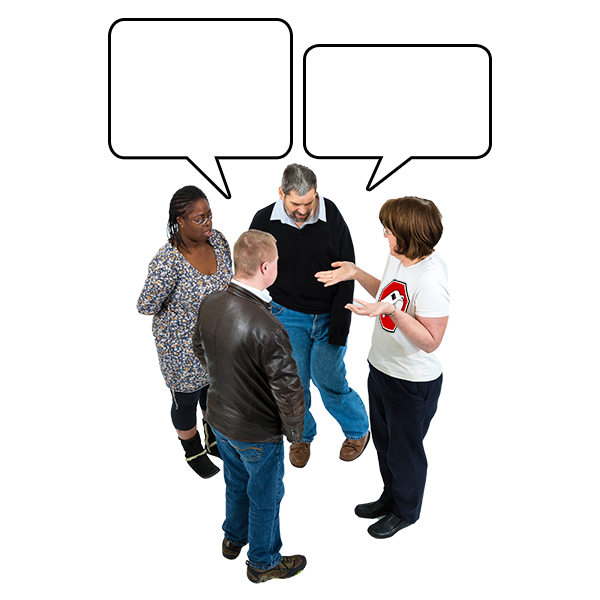 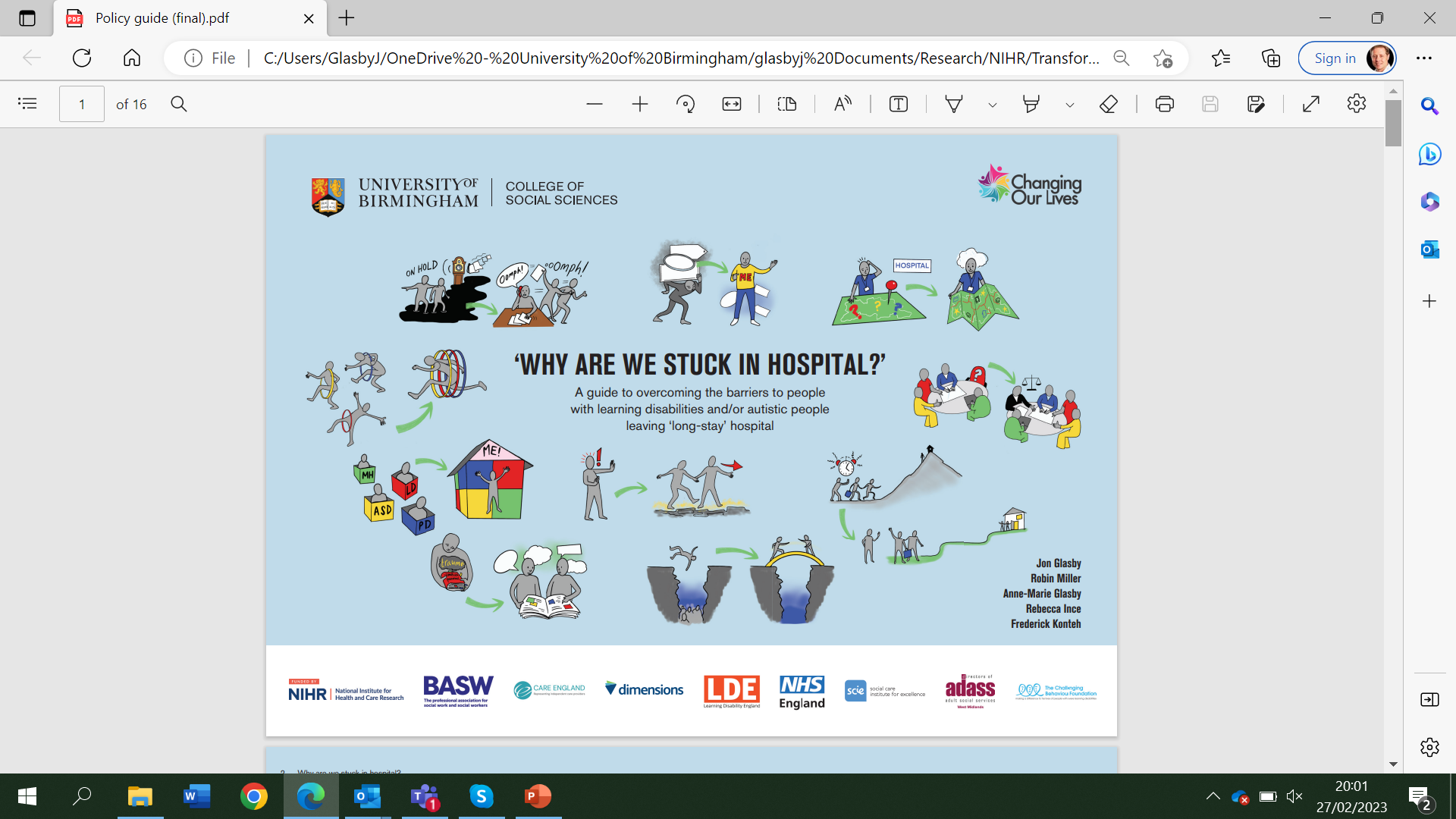 How can people become ‘unstuck’?
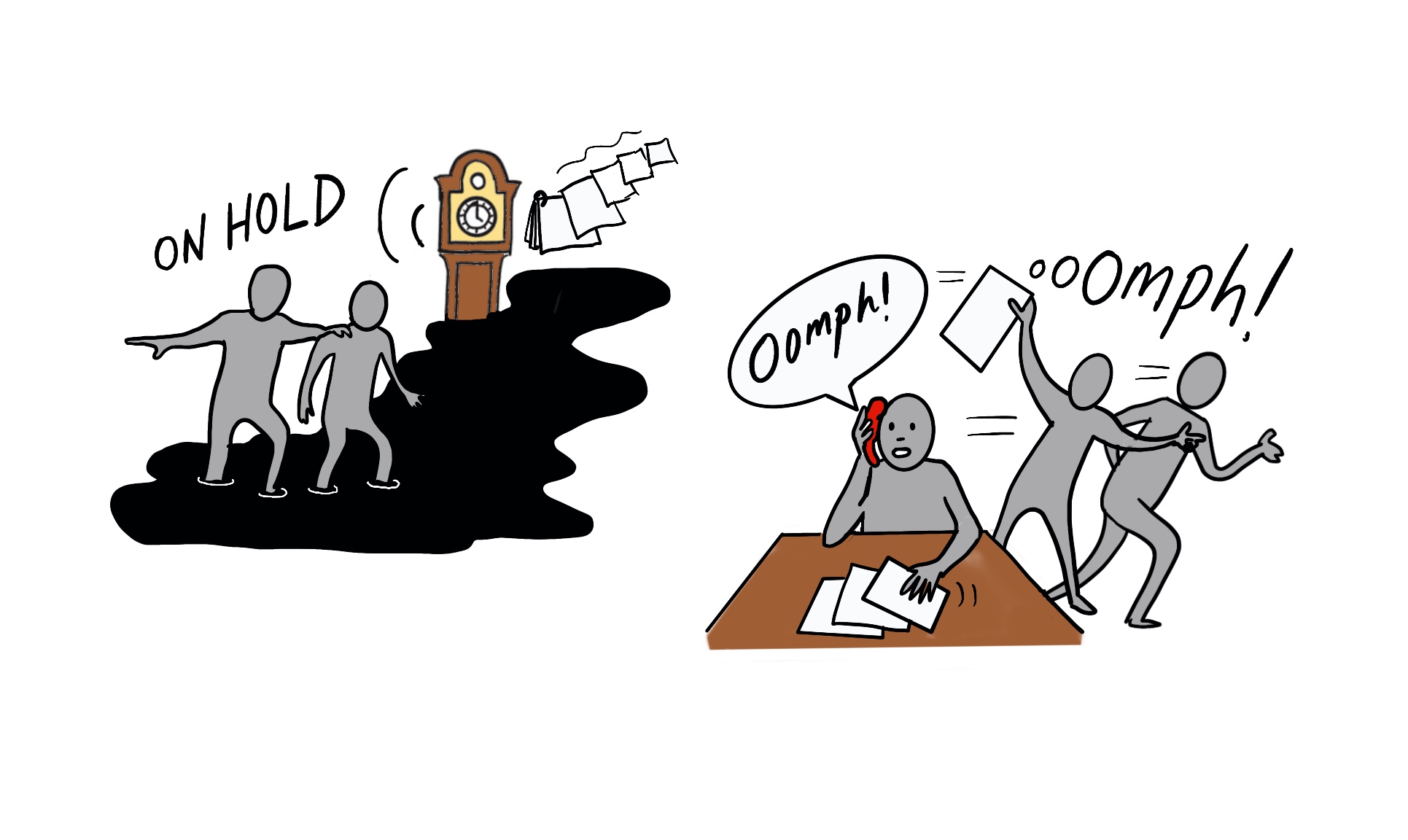 Our lives are on hold – do your jobs and get some ‘oomph’
How can people become ‘unstuck’?
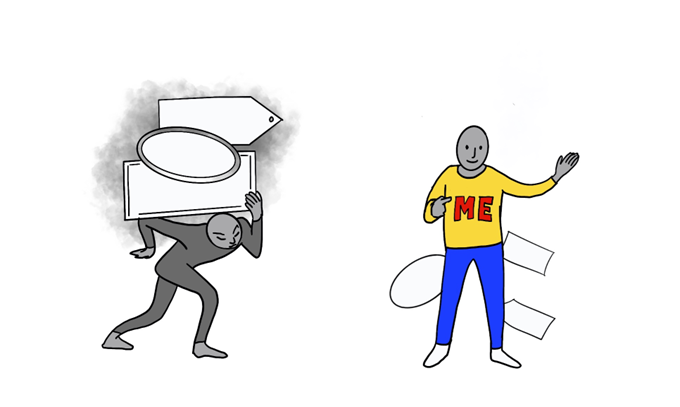 See the person behind the labels
How can people become ‘unstuck’?
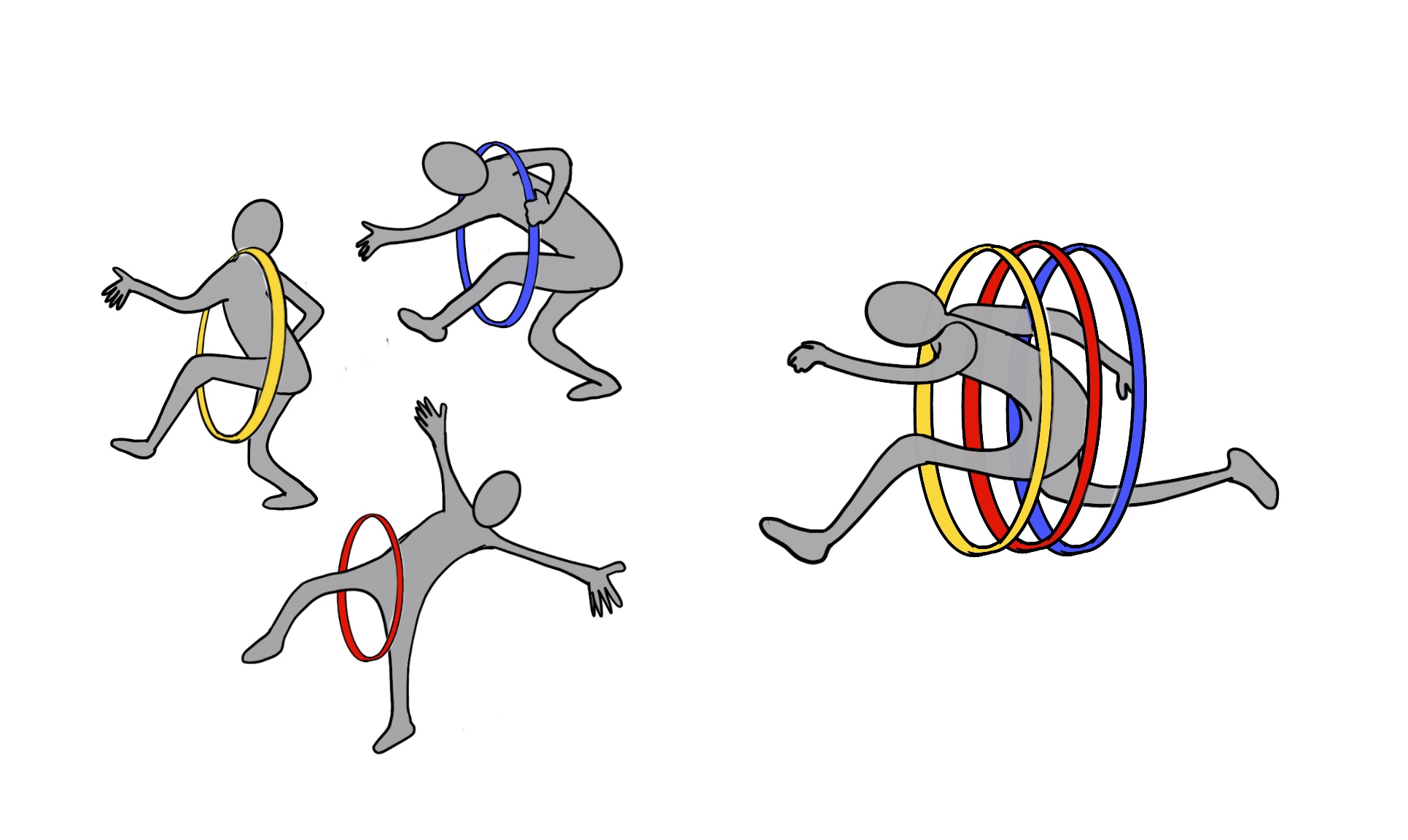 Don’t make me jump through more hoops than is really needed
How can people become ‘unstuck’?
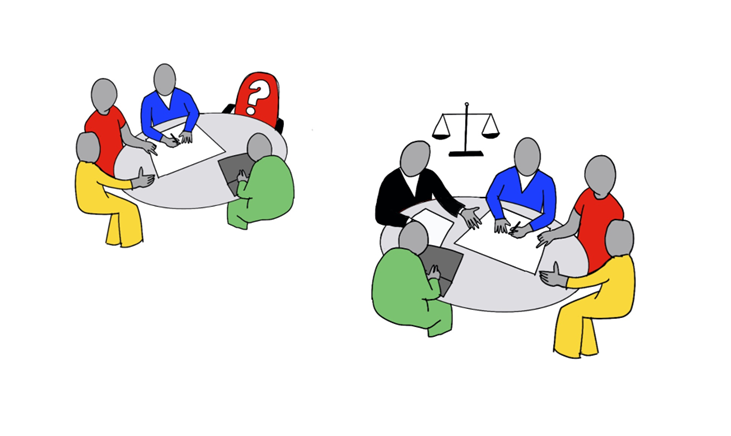 Make sure the criminal justice system is on board (if needed)
How can people become ‘unstuck’?
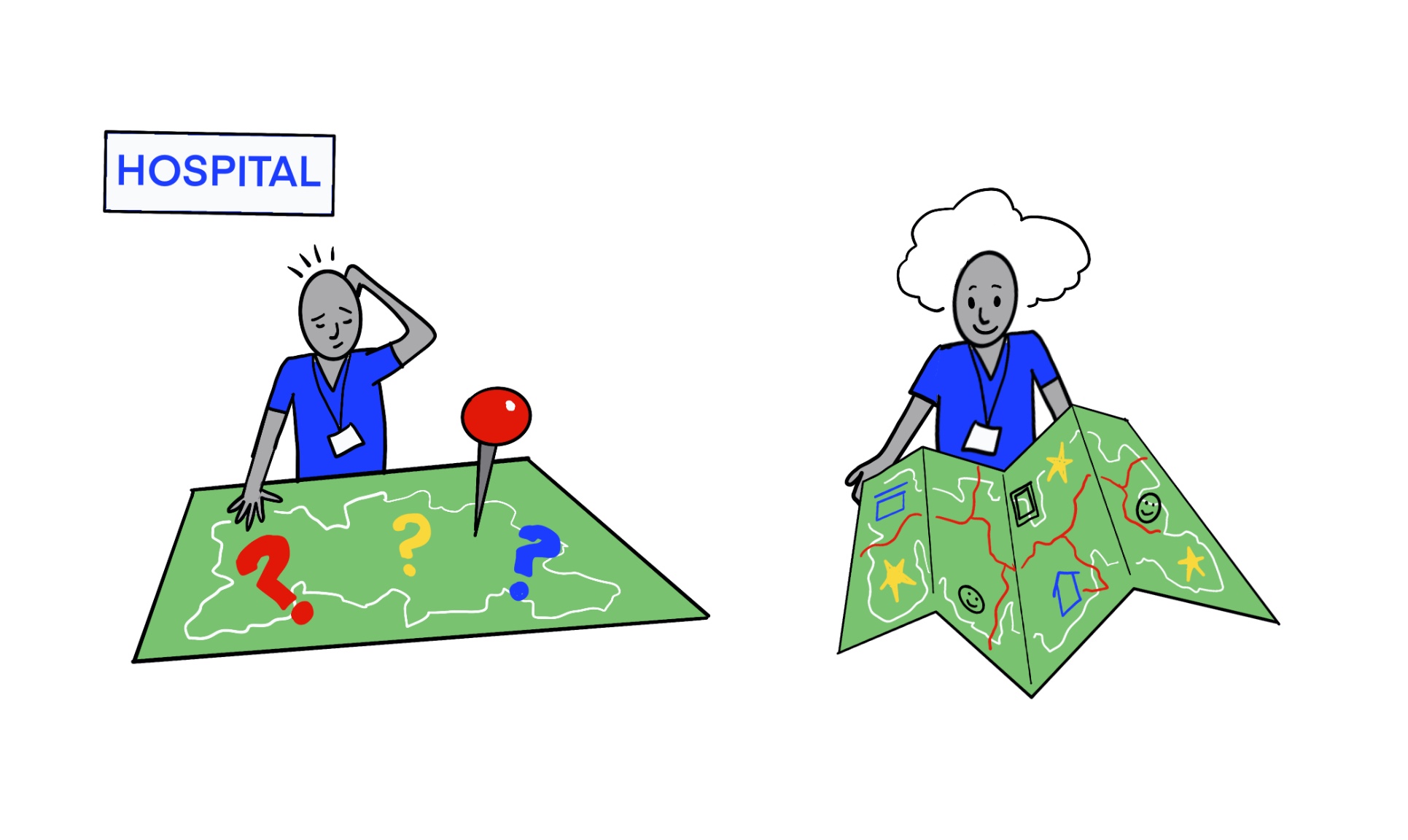 Help hospital staff know what’s available in the community
How can people become ‘unstuck’?
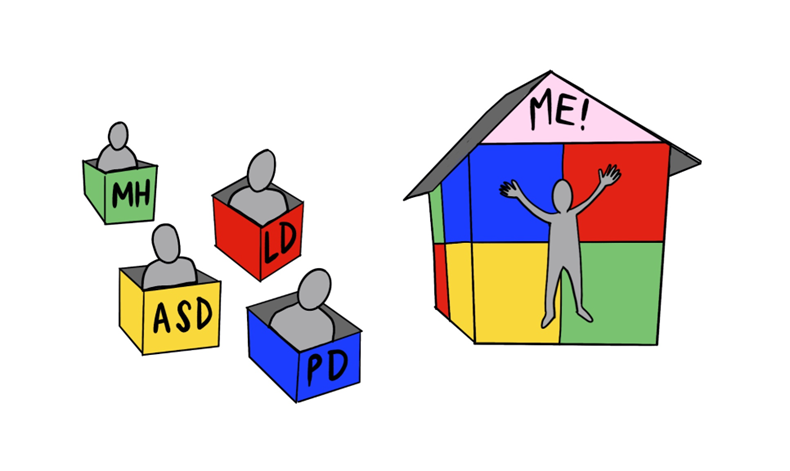 Don’t put us into boxes or ‘scatter-gun’
How can people become ‘unstuck’?
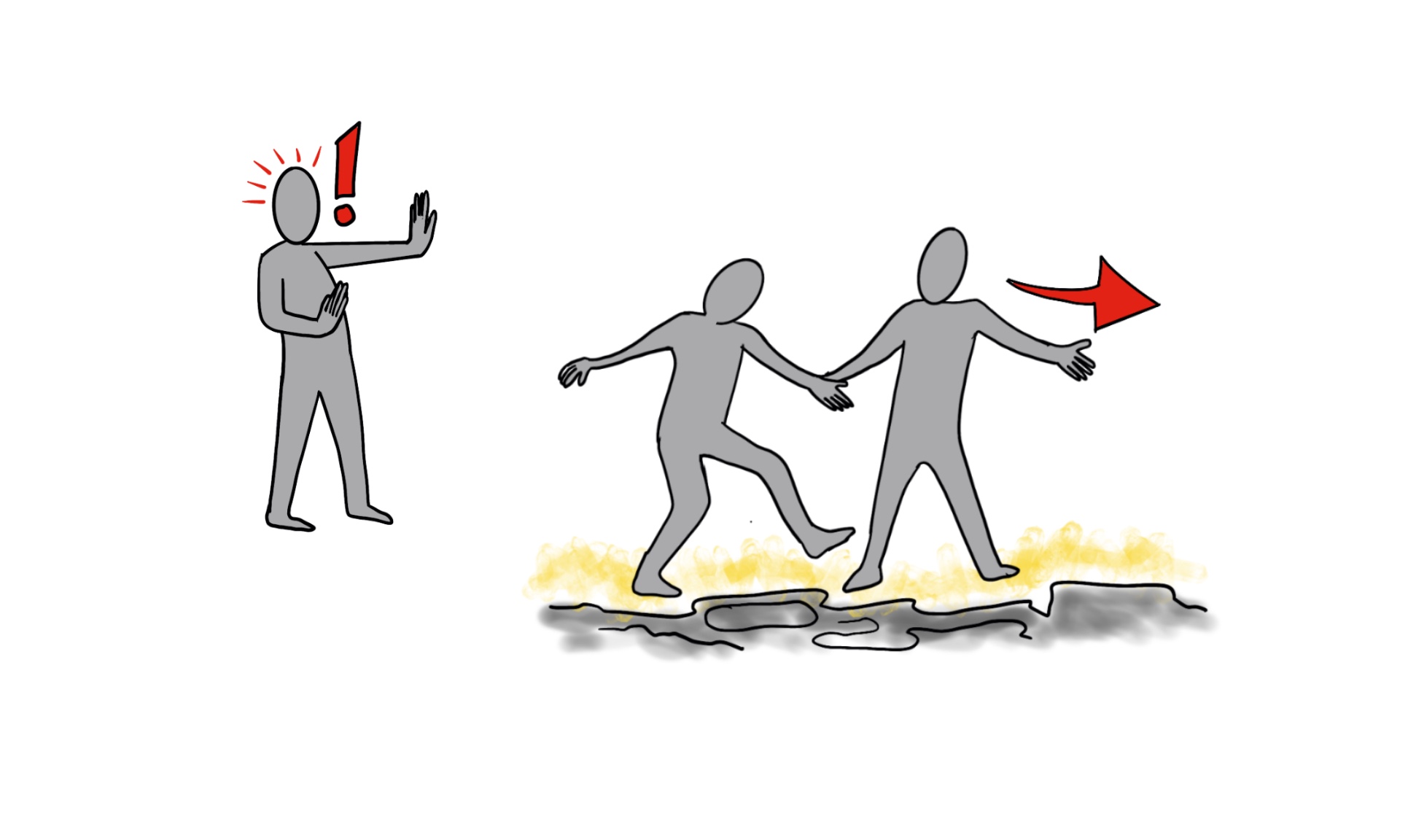 Give me the chance to try life outside
How can people become ‘unstuck’?
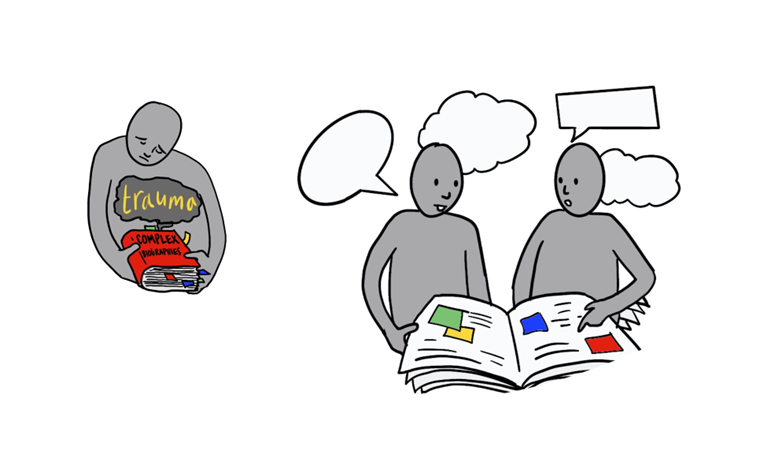 Please help me with the trauma I’ve experienced
How can people become ‘unstuck’?
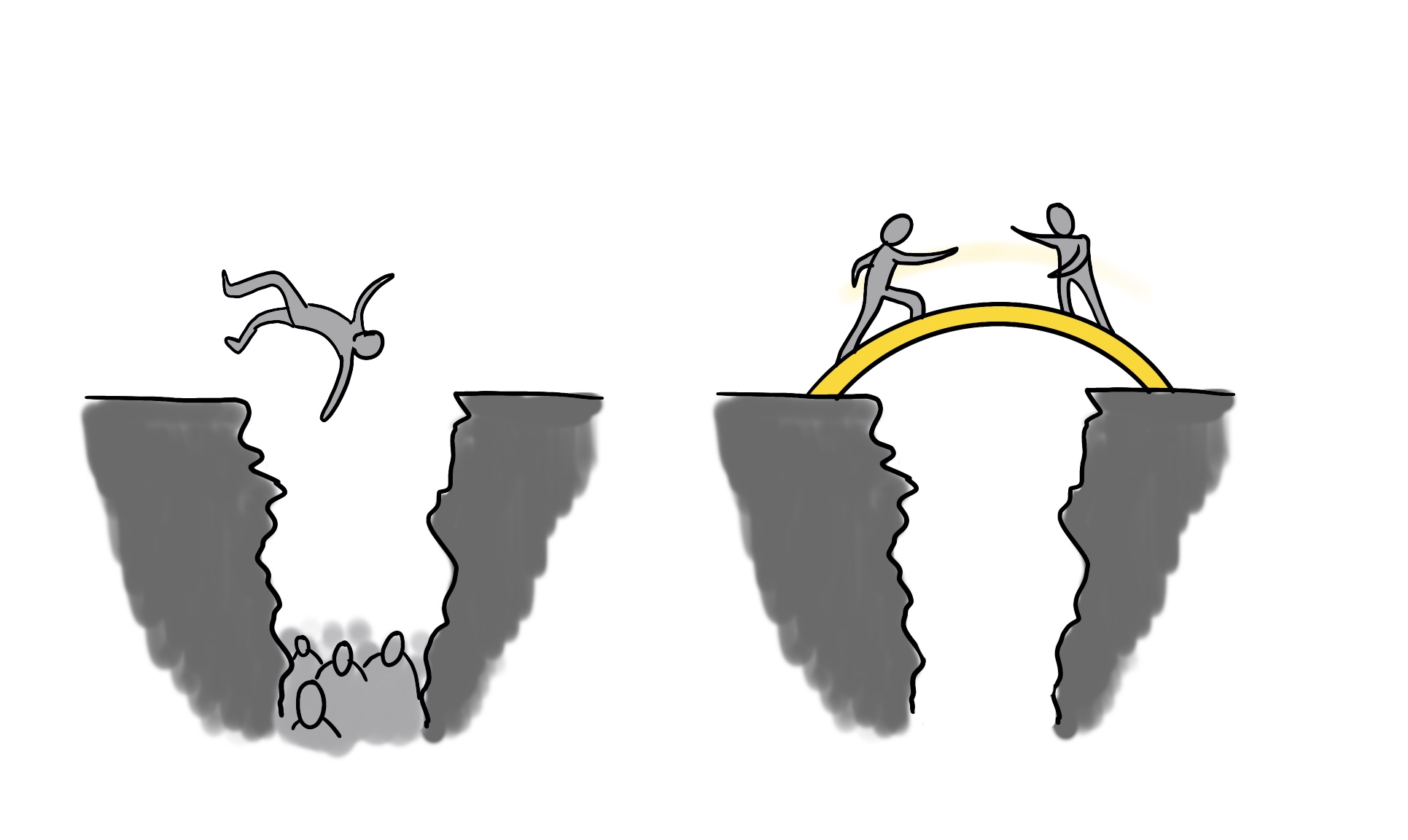 Don’t let us fall through the cracks
How can people become ‘unstuck’?
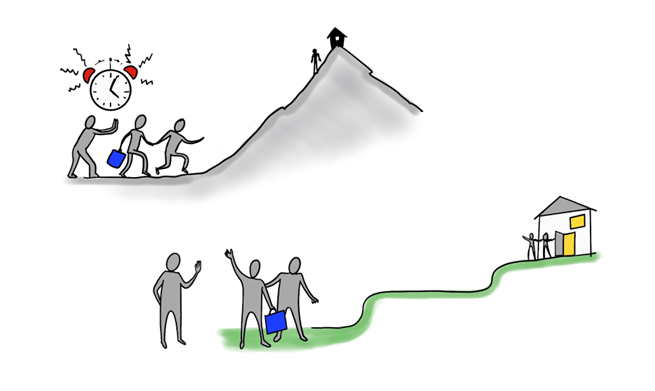 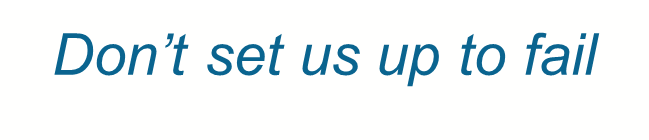 Advocacy
Part of the social care extension

Fairly low response rate

Mix of statutory and independent
What people said
“Advocates are brilliant... They come every Friday to speak to us and that.  They come to every meeting. They have their own views and stuff like that on you know how you progress and – yeah, they are really amazing people. They’re independent, they’re not tied to [the] NHS.”
What advocates said
“Something needs to happen in terms of providers because that can really badly delay things as well - so once people have, you know, got a certain history attached to them, then it becomes harder and harder to find providers. I think that is a major issue.”
Mixed experiences
“We have to fight to get people advocates and then it’s pot luck as to whether you get an advocate who can do the job or not, put bluntly.” 

“When it comes to being in the community it’s really hard to get an advocate.”

“I think we’ve had very mixed experiences. So I think where people have needed help from advocates, it’s hit and miss depending on the skills of the advocate really.”
Sharing our findings
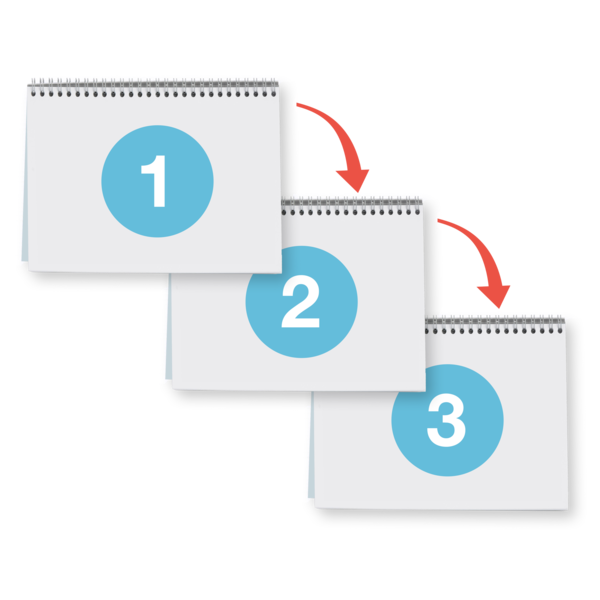 Policy guide
Training film
More accessible versions
Exhibition
Long report
The Ikon – 7th – 19th March 2023
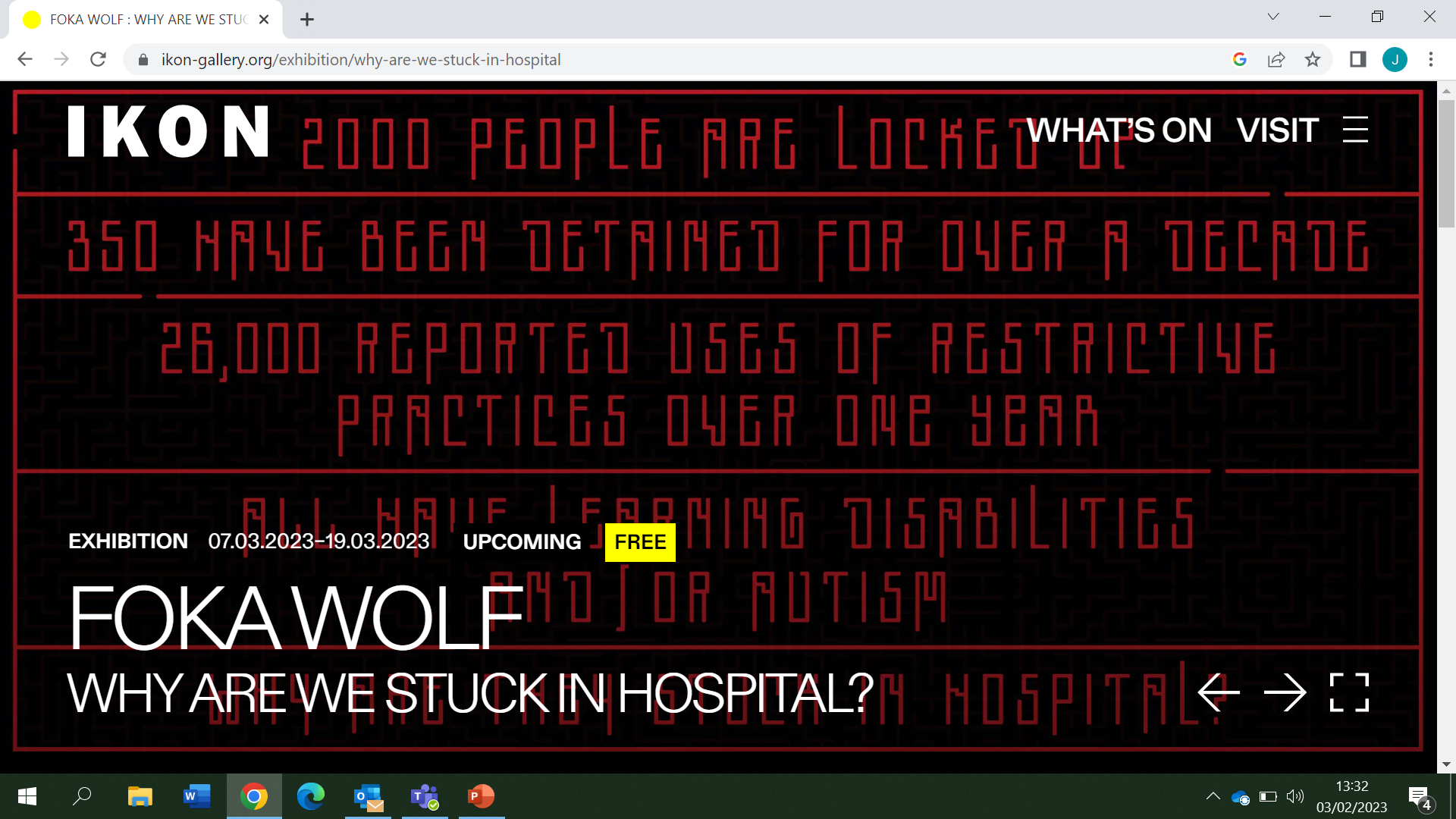 Acknowledgements
This project is funded by the National Institute for Health and Care Research (NIHR) Health and Social Care Delivery Research (HSDR) programme (project reference NIHR130298).  

The views expressed are those of the author(s) and not necessarily those of the NIHR or the Department of Health and Social Care.

Thank you to everyone who took part and who helped in so many different ways
What do you think?
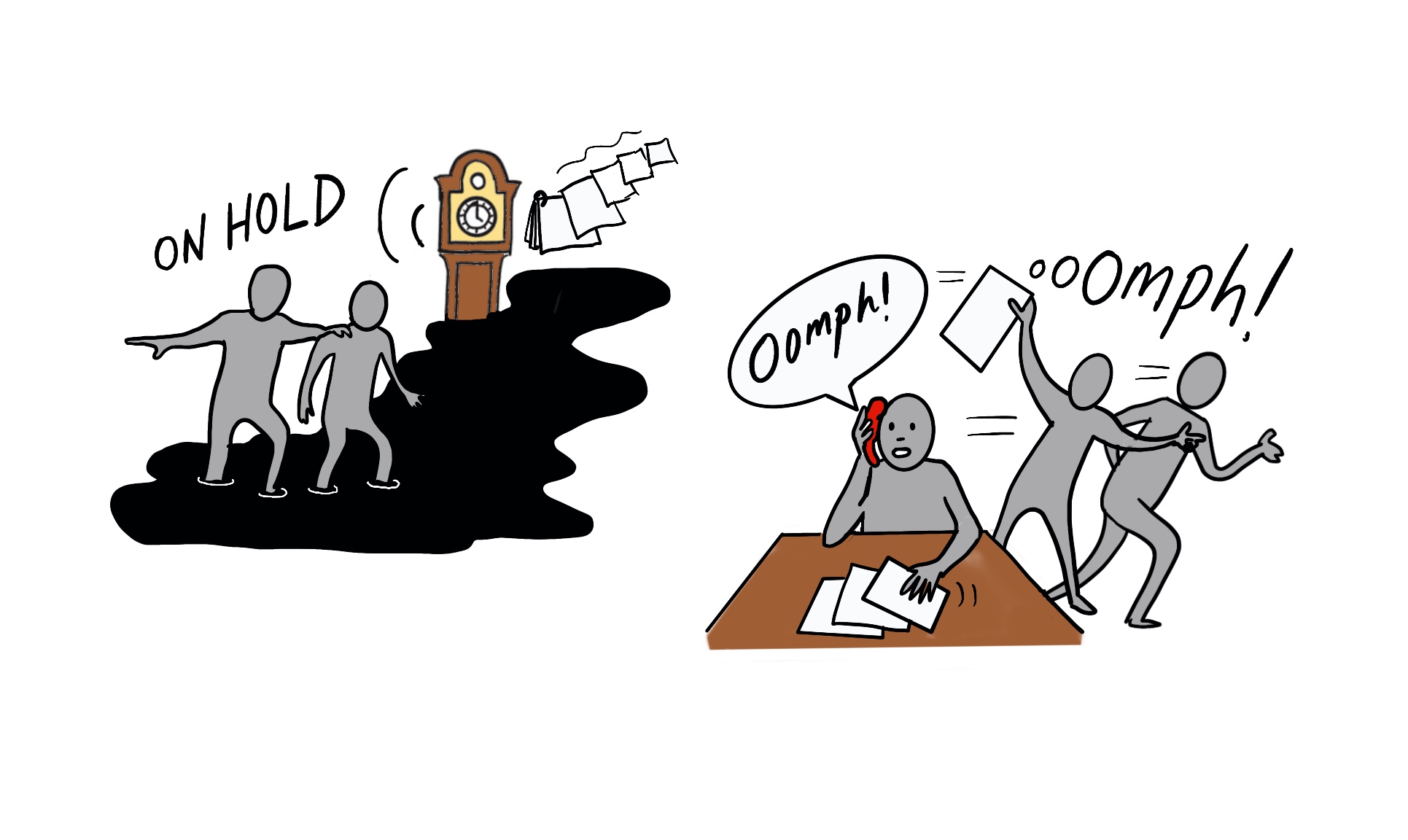 Can you bring the oomph?
What we think
Changing Our Lives approach to advocacy


https://youtu.be/HlAXepkh5cc
Find out more
https://www.birmingham.ac.uk/schools/social-policy/departments/social-work-social-care/research/why-are-we-stuck-in-hospital.aspx